Behavior Modification
Psychosocial Adjustments in Aging
What is Behavior Modification?
The process of ending a ________________ and replacing it with a ______________ in order to achieve a better state of mind.
Potty Training
Riding a Bike
Learning to Drive
Grief Process
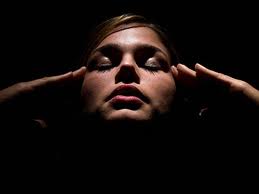 The Process
Behaviors are performed based on 2 criteria:
_____________ vs. _______________
_____________ vs. _______________
Behaviors are _____________ by repetition and end results
Practice
Experience
Wisdom
Unskilled & Unconscious
Unskilled
Does not have the __________to complete a __________.
EX: Can’t tie shoes
Unconscious
Is not aware that there is a ____________ to complete a task.
EX: Doesn’t know there is a method to tie shoes
EX: Ties shoes without thinking about the “bunny” and the “log”
Skilled & Conscious
Skilled
Having the _____________to complete a ____________
EX: Tying shoes in a double knot
Conscious
Knowing the _____________ for completing a task
EX: Practicing tying shoes with a “bunny” going around a “log”
Potty Training
Child is in diapers
____________________
Child sits on toilet, but isn’t sure what to do yet.
_____________________
Child goes potty on toilet, but considers it a big deal.
_____________________
Child goes potty on toilet as part of everyday routine.
______________________
Learning to Drive
Child rides in car seat while parent drives.
Child rides in car and asks parent about driving.
Student begins “Behind the Wheel”
25-year old backs out of driveway on way to work
Grief Process
Feelings of anger and sadness.
Begins to wonder when/if happiness will return.
Joins book club and enjoys communications with peers- begins to look forward to book club.
Attends book club meetings automatically each week, without associating it with getting over grief process.
Test it out…
Someone is confined to a wheelchair and becomes bitter. The person then learns about mechanical wheelchairs. The person gets a mechanical wheelchair and begins to get around on it. The person goes on vacation with their family and gets around on the mechanical wheelchair.

Next, make your own example that follows each grouping